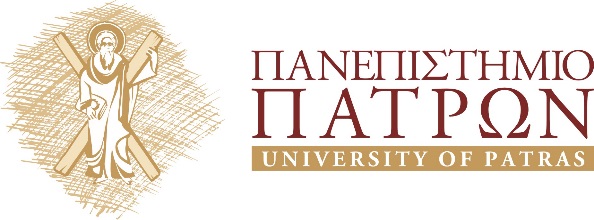 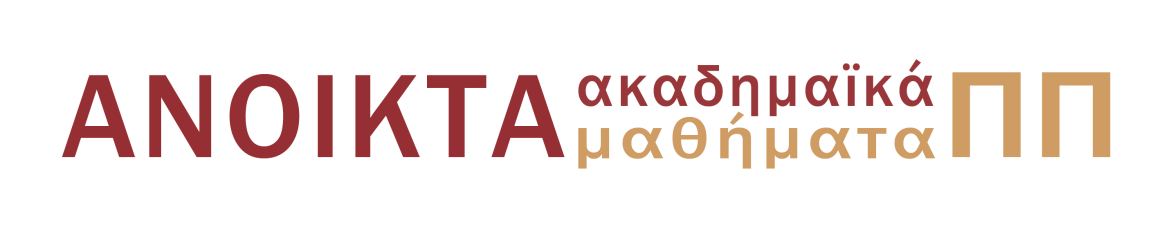 Ενόργανη Ανάλυση II
Φασματομετρία υπερύθρου
Κοντογιάννης Χρίστος, Καθηγητής
Τμήμα Φαρμακευτικής
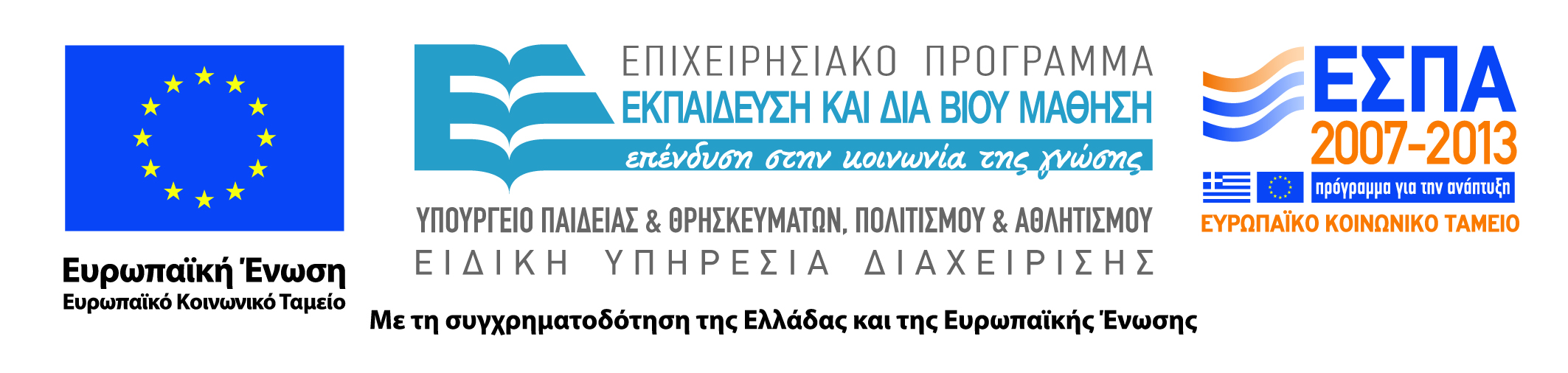 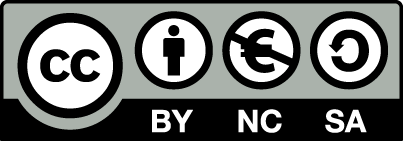 Άδειες Χρήσης
Το παρόν εκπαιδευτικό υλικό υπόκειται σε άδειες χρήσης Creative Commons. 
Για εκπαιδευτικό υλικό, όπως εικόνες, που υπόκειται σε άλλου τύπου άδειας χρήσης, η άδεια χρήσης αναφέρεται ρητώς. 
Αναφορά-Μη-Εμπορική Χρήση-Παρόμοια Διανομή
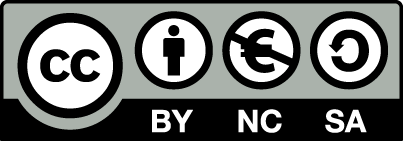 Χρηματοδότηση
Το παρόν εκπαιδευτικό υλικό έχει αναπτυχθεί στα πλαίσια του εκπαιδευτικού έργου του διδάσκοντα.
Το έργο «Ανοικτά Ακαδημαϊκά Μαθήματα στο Πανεπιστήμιο Πατρών» έχει χρηματοδοτήσει μόνο τη αναδιαμόρφωση του εκπαιδευτικού υλικού. 
Το έργο υλοποιείται στο πλαίσιο του Επιχειρησιακού Προγράμματος «Εκπαίδευση και Δια Βίου Μάθηση» και συγχρηματοδοτείται από την Ευρωπαϊκή Ένωση (Ευρωπαϊκό Κοινωνικό Ταμείο) και από εθνικούς πόρους.
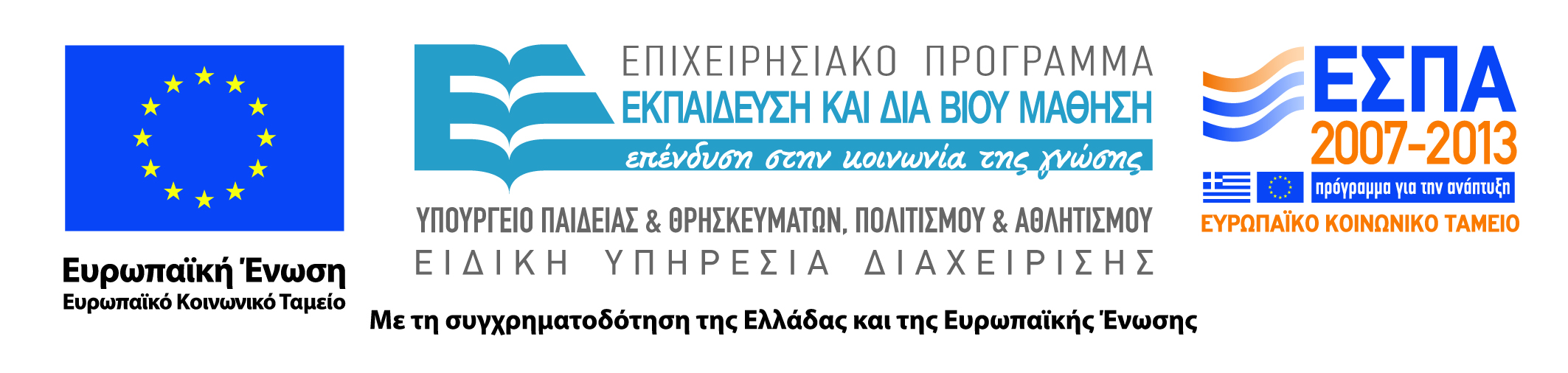 Σκοπός  ενότητας
Θεμελιώδεις αρχές και εφαρμογές της φασματομετρίας υπερύθρου.
Περιεχόμενα ενότητας
Περιοχή υπερύθρου(IR)
Αρχές λειτουργίας
Διαπερατότητα
Νόμος των Lambert-Beer
Τι είναι μοριακή δόνηση;
Είδη Δονήσεων
Διπολικές μεταβολές κατά τη διάρκεια δονήσεων και περιστροφών
Θεωρητικός αριθμός βασικών δονήσεων μορίου
Υπολογισμός κατά προσέγγιση της συχνότητας δόνησης v δεσμού 2 ατόμων Α-Β
Συσχέτιση Συχνότητας – Δομής
Περιοχές Φάσματος IR με βάση τα άτομα ή ομάδες των οποίων οι δονήσεις προκαλούν απορρόφηση στην περιοχή
Γραφική Απεικόνιση Φάσματος IR-Παράδειγμα 1-οκτενίου
Πίνακας συχνοτήτων οργανικών χαρακτηριστικών ομάδων
Οργανολογία Φασματοφωτομετρίας IR
Εφαρμογές
Φασματοφωτομετρία Υπερύθρου με Μετασχηματισμό Fourier (FTIR)
Εξασθενισμένη ολική ανάκλαση(ATR)
Περιοχή υπερύθρου(IR)
Εκτείνεται από ορατό μέχρι τα μικροκύματα (0,75 – 1000 μm)
Χρησιμοποιούνται:
μονάδες μήκους κύματος λ σε μm
 συχνότητα  v σε κυματαρίθμους (cm-1)
Υποδιαιρείται
 Εγγύς Υπέρυθρο (NIR) (0,75 – 2,5 μm, 13300-4000 cm-1)
Θεμελιώδη Περιοχή (IR) (2,5 – 25 μm, 4000 – 400 cm-1)
Άπω Υπέρυθρο (FIR) (25 – 1000 μm, 400 – 10 cm-1)
Αρχές λειτουργίας
Τα φάσματα απορρόφησης  υπέρυθρου διαφόρων ουσιών μπορούν να ερμηνευθούν θεωρώντας ότι οφείλονται σε μια ποικιλία  ενεργειακών μεταβολών. Οι μεταβολές αυτές είναι αποτέλεσμα μεταπτώσεων από μια δονητική και περιστροφική ενεργειακή κατάσταση σε  μια άλλη.
Για να απορροφήσει ένα μόριο υπέρυθρη ακτινοβολία πρέπει η ενέργειά της να είναι ακριβώς τόση ώστε να προκληθεί μια δονητική ή περιστροφική μετάπτωση.
Ένα μόριο μπορεί να απορροφήσει υπέρυθρη ακτινοβολία όταν υποστεί  περιοδική μεταβολή η διπολική ροπή του.
Αρχές λειτουργίας
Γενικά το φάσμα απορρόφησης υπέρυθρου αποτελεί θεμελιώδη ιδιότητα κάθε μορίου και χρησιμεύει ως δακτυλικό αποτύπωμα (fingerprint) της ένωσης και της διαμόρφωσης των χαρακτηριστικών ομάδων της. 
Επειδή το ποσό της απορροφούμενης ενέργειας είναι ανάλογο της συγκέντρωσης του προς μέτρηση υλικού είναι δυνατόν μετά από βαθμονόμηση να υπολογισθεί η συγκέντρωση ενός δείγματος.
Αυτό γίνεται συγκρίνοντας την ένταση και πλάτος μιας χαρακτηριστικής ταινίας με αυτό ενός φάσματος που περιέχει γνωστή συγκέντρωση του εν λόγω συστατικού, με την προϋπόθεση ότι ισχύει ο νόμος των Lambert-Beer.
Διαπερατότητα
Ένα υλικό ακτινοβολείται με φως και μετράται η ποσότητα που απορροφήθηκε συναρτήσει της ενέργειας του φωτός.
 Η διαπερατότητα Τ εκφράζει την απορροφημένη ποσότητα φωτός και ισούται με το λόγο της έντασης της εξερχόμενης από το υλικό ακτινοβολίας (Ι) προς την ένταση της προσπίπτουσας ακτινοβολίας (Ιο):
Κυρίως χρησιμοποιείται η επί τοις εκατό διαπερατότητα (%Τ). 
Συχνά χρησιμοποιείται η απορρόφηση ή απορροφητικότητα, Α, η οποία ορίζεται ως ο δεκαδικός λογάριθμος του λόγου Ιο/Ι :
Νόμος των Lambert-Beer
Η απορροφητικότητα ονομάζεται και οπτική πυκνότητα.
 Ο λόγος για τον οποίο χρησιμοποιείται η απορροφητικότητα είναι επειδή το μέγεθος αυτό είναι ανάλογο προς τη συγκέντρωση του προς μελέτη δείγματος και μπορεί να εφαρμοσθεί ο νόμος των Lambert-Beer:

όπου : ε = συντελεστής γραμμομοριακής απορροφητικότητας (Μ-1cm-1)
             l = μήκος διαδρομής (cm) της φωτεινής ακτίνας, που συμπίπτει με το μήκος της κυψελίδας που περιέχει το δείγμα.
             c =  συγκέντρωση του δείγματος.
Τι είναι μοριακή δόνηση;
Μοριακή δόνηση προκύπτει όταν τα άτομα ενός μορίου βρίσκονται σε περιοδική κίνηση ενώ ταυτόχρονα το μόριο πραγματοποιεί συνεχή γραμμική και περιστροφική κίνηση.
Είδη Δονήσεων
Δονήσεις Τάσεως ή Εκτατικές (Streching vibration). Σύμβολο v
Δόνηση κατά μήκος του χημικού δεσμού που συνδέει τα δονούμενα άτομα
 Αλλάζει η απόσταση μεταξύ των ατόμων
Συμμετρική (σύμπτωση κέντρων θετικού και αρνητικού φορτίου σε κάθε δονητική θέση)
Ασύμμετρη
Είδη Δονήσεων
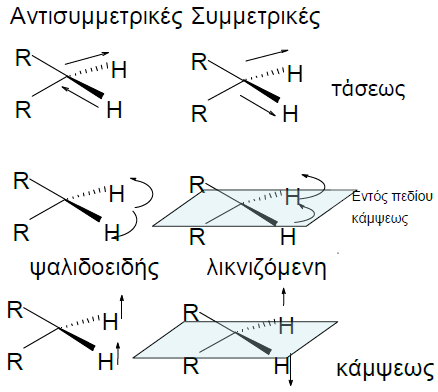 Δονήσεις κάμψεως (σύμβολο δ)
Αλλάζει η γωνία μεταξύ δύο δεσμών

Ψαλιδοειδής
Λικνιζόμενη
Παλλόμενη
Συστρεφόμενη
Εκτός πεδίου
παλλόμενη
συστρεφόμενη
Διπολικές μεταβολές κατά τη διάρκεια δονήσεων και περιστροφών
∆ιπολική ροπή: Αποτελεί το μέτρο της πολικότητας του μορίου και είναι διανυσματικό μέγεθος. Το μέτρο της δίνεται από τη σχέση:  μ = δ·r όπου δ: το στοιχειώδες φορτίο r: η απόσταση των πόλων.
Η διπολική ροπή καθορίζεται από την διαφορά φορτίου και την απόσταση μεταξύ των 2 φορτισμένων κέντρων.
Η διπολική ροπή ενός μορίου εξαρτάται από την πόλωση των δεσμών καθώς και τη γεωμετρία του μορίου στα πολυατομικά μόρια.
Η πόλωση ενός δεσμού εξαρτάται από τη διαφορά ηλεκτρoαρνητικότητας των ατόμων του.
Ένα μόριο για να απορροφήσει υπέρυθρη ακτινοβολία =>Μεταβολή στη διπολική του ροπή ως αποτέλεσμα της δονητικής ή της περιστροφικής κίνησης του.
Διπολικές μεταβολές κατά τη διάρκεια δονήσεων και περιστροφών
Εάν η συχνότητα της ακτινοβολίας συμπίπτει με τη συχνότητα μιας κανονικής δόνησης του μορίου => Καθαρή μεταφορά ενεργείας => Αλλαγή στο πλάτος της μοριακής δόνησης =>Απορρόφηση ακτινοβολίας.
Ομοίως η περιστροφή ενός ασύμμετρου μορίου γύρω από το κέντρο βάρους του => Περιοδική διακύμανση της διπολικής ροπής => Αλληλεπίδραση με την ακτινοβολία.
Όταν δονούνται ή περιστρέφονται ομοπυρηνικά μόρια (O2,N2,Cl2)  => Δεν πραγματοποιείται καθαρή μεταβολή στη διπολική ροπή => Δεν απορροφούν στην υπέρυθρη περιοχή.
Θεωρητικός Αριθμός ΒασικώνΔονήσεων μορίου
Συνάρτηση αριθμού ατόμων και γεωμετρίας μορίου
Μη γραμμικό μόριο με Ν άτομα: 3Ν-6 δονήσεις (από τους 3Ν βαθμούς ελευθερίας αφαιρούνται 3 βαθμοί για κίνηση και 3 βαθμοί για περιστροφή μορίου).
Γραμμικό μόριο με Ν άτομα: 3Ν-5 δονήσεις.
Στην πράξη, ο αριθμός παρατηρούμενων ταινιών στο φάσμα IR συνήθως είναι διαφορετικός από το θεωρητικό αριθμό:
 Ορισμένες δονήσεις είναι ανενεργές:
Δύο δονήσεις έχουν την ίδια συχνότητα λόγω συμμετρίας και ταυτίζονται (εκφυλισμένες δονήσεις). 
Μια ταινία απορροφήσεως εκτός της λειτουργίας του  φασματοφωτομέτρου.
Μη διαχωριζόμενες ταινίες (παραπλήσιες συχνότητες).
Θεωρητικός Αριθμός Βασικών Δονήσεων Μορίου
Εμφάνιση πρόσθετων ταινιών απορρόφησης
Υπερτονικές (εμφανίζονται σε πολλαπλάσια συχνότητα της βασικής)
Συνδυασμού (άθροισμα ή διαφορά περισσότερων δονήσεων)
 Συζεύξεως (ενιαία δόνηση γειτονικών ομάδων)
Υπολογισμός Κατά Προσέγγιση της ΣυχνότηταςΔόνησης v Δεσμού 2 Ατόμων Α-Β
Η συχνότητα δόνησης εξαρτάται από:
Μάζες δονούμενων ατόμων Α και Β, τα άτομα εκτελούν ταλάντωση σαν 2 σφαίρες συνδεδεμένες με ελατήριο.
Ισχύ του δεσμού Α-Β.
Επηρεάζονται σε μικρό βαθμό από άλλα άτομα που συνδέονται μαζί τους.



π = σταθερά = 3,141...
κ = σταθερά δυνάμεως δεσμού (dyn/cm)
μ = ανηγμένη μάζα (m1xm2) / (m1+m2)
m1 και m2 οι μάζες των δύο ατόμων σε γραμμάρια
c = ταχύτητα φωτός
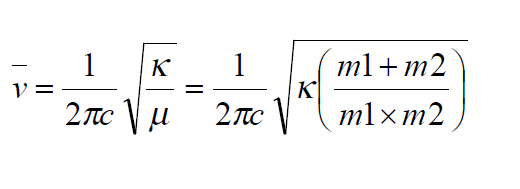 Συσχέτιση Συχνότητας - Δομής
Η συχνότητα δονήσεως δεσμού μεταξύ δύο ατόμων ή ομάδων ατόμων επηρεάζεται ελάχιστα από αλλαγές στο μοριακό περιβάλλον.
Παράδειγμα η καρβονυλική ομάδα C=O απορροφά σε συχνότητα 1700 cm-1, για όλες τις αλδεΰδες και κετόνες.
Περιοχές Φάσματος IR με βάση τα άτομα ή ομάδες των οποίων οι δονήσεις προκαλούν απορρόφηση στην περιοχή
Περιοχή τάσεως υδρογόνου (4000-2500 cm-1). Απορροφούν δονήσεις τάσεως C-H, O-H, N-H, S-H.
Περιοχή τάσεως τριπλού δεσμού (2500- 2000 cm-1). Απορροφούν τριπλοί δεσμοί άνθρακος – άνθρακος και άνθρακος –αζώτου, και οι δύο διπλοί δεσμοί (C=C=C, N=C=O).
Περιοχή τάσεως διπλού δεσμού (2000-1600 cm-1).Υπεύθυνες για απορρόφηση οι δονήσεις δεσμών C=C, C=O, C=N.
Περιοχές Φάσματος IR με βάση τα άτομα ή ομάδες των οποίων οι δονήσεις προκαλούν απορρόφηση στην περιοχή
Περιοχή τάσεως και κάμψεως απλού δεσμού (1500-700 cm-1). Εμφανίζονται πολλές απορροφήσεις, δονήσεις κάμψεως δεσμών C-H και δονήσεις τάσεως και κάμψεως απλών δεσμών μεθυλενίου, μεθυλίου, αμινομάδων.
Ονομάζεται περιοχή αποτυπωμάτων (fingerprint region).
Το φάσμα στην περιοχή αυτή χαρακτηρίζει το μόριο ως σύνολο (δακτυλικό αποτύπωμα).
Περιοχή άπω υπερύθρου (ν < 400 cm-1). Υπάρχει μόνο μια IR-δραστική θεμελιώδης δόνηση πέραν των 400 cm-1, η δόνηση τάσεως H-F του HF.
Γραφική Απεικόνιση Φάσματος IR-Παράδειγμα 1-οκτενίου
Μεταβολή διαπερατότητας (τεταγμένη) ή απορρόφησης (σπάνια) συναρτήσει μήκους κύματος σε μm ή συνηθέστερα του κυματαρίθμου σε cm-1
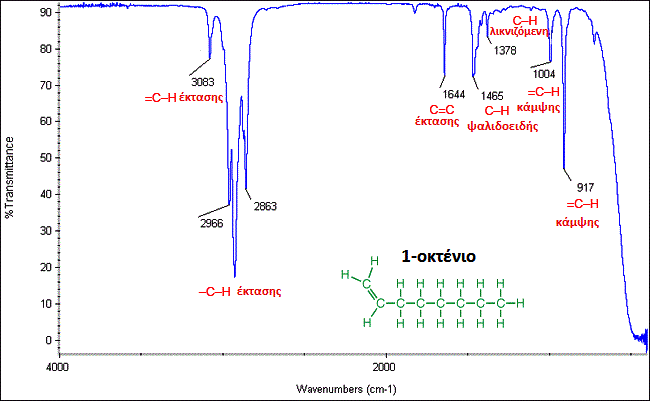 Πίνακας συχνοτήτων οργανικών χαρακτηριστικών ομάδων
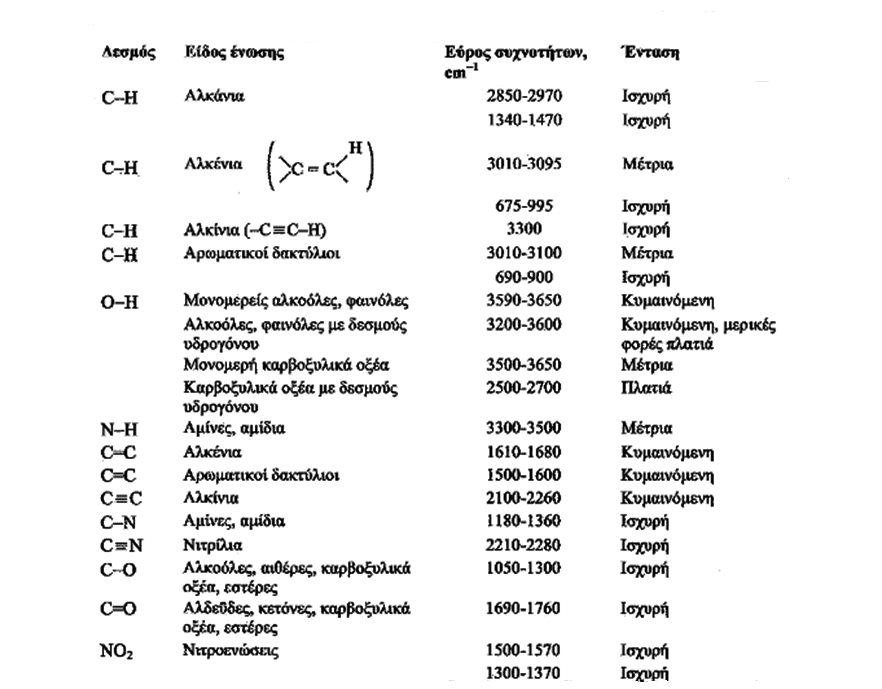 ΟργανολογίαΦασματοφωτομετρίας IR
Ίδιες λειτουργικές μονάδες με φασματοφωτόμετρα UV-Vis
Βασική διαφορά η θέση της κυψελίδας
UV-Vis: η κυψελίδα μετά το μονοχρωμάτορα για να αποφευχθεί αποσύνθεση ορισμένων ενώσεων κατά την έκθεση του δείγματος σε ισχυρή ακτινοβολία UV
IR: το δείγμα τοποθετείται πριν το μονοχρωμάτορα: 
• Για ελαχιστοποίηση παράσιτης ακτινοβολίας από το δείγμα και την κυψελίδα
• Για προφύλαξη του (θερμικού) ανιχνευτή από ακτινοβολία που δεν επιλέγεται από το μονοχρωμάτορα
Η παράσιτη ακτινοβολία σοβαρό πρόβλημα στο IR παρά στο UV-Vis
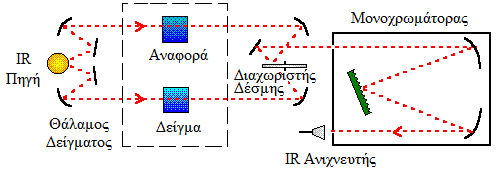 ΟργανολογίαΦασματοφωτομετρίας IR
Κατά αποκλειστικότητα διπλής δέσμης – μηδενισμού
Μείωση παρεμποδιστικής δράσης υδρατμών και CO2 ατμόσφαιρας (εμφανίζουν πολλές ταινίες απορροφήσεως στην περιοχή 2,7-15 μm)
Ελαχιστοποίηση επίδρασης σκέδασης ακτινοβολίας
Πηγές Ακτινοβολίας IR
Λυχνία βολφραμίου (σε φθηνά όργανα)
Κυρίως:
– Λυχνία πυρακτώσεως Nernst (0,4-20 μm) :Οξείδια σπάνιων γαιών (ZrO2+Y2O3), σχήμα κοίλης καθόδου, θερμαίνεται ηλεκτρικά 1500 – 2000 οC
– Λυχνία Globar (1-10 μm): Ράβδος από φρυγμένο πυριτιοκαρβίδιο (SiC), θερμαίνεται στους 1300-1700 οC

Φάσμα εκπομπής πηγών εμφανίζει μέγιστο 2-3 μm, με απότομη πτώση σε
μικρότερα και μεγαλύτερα μήκη κύματος 
• Ανάγκη χρήσεως διάταξης διπλής δέσμης
• Κύριο πρόβλημα η μικρή ένταση πηγών ακτινοβολίας
– Υπερνίκηση προβλήματος με χρήση λυχνίας λέιζερ
Επιλογείς Μήκους Κύματοςπεριοχή IR
Φίλτρα συμβολής
Πρίσματα
Φράγματα
Η ύαλος δεν επιτρέπει δίοδο ακτινοβολίας IR
Φακοί και πρίσματα κατασκευασμένα από υλικά περατά στο IR, NaCl και CsBr
Αντί δαπανηρών και εύθραυστων πρισμάτων και φακών χρησιμοποιούνται ανακλαστικά φράγματα και κοίλα κάτοπτρα
Ανιχνευτές IR
Θερμοζεύγη (θερμοηλεκτρικές στήλες)
Ανιχνεύουν θερμότητα που παράγεται κατά την απορρόφηση ακτινοβολίας IR από μαυρισμένη επιφάνεια (θερμοηλεκτρικό φαινόμενο)
 Φωτοαγωγικά κύτταρα
Αγωγιμότητα λεπτού στρώματος ημιαγωγού CdS ή PbS αυξάνει κατά την πρόσπτωση ακτινοβολίας IR
Ανιχνευτές IR
Βολόμετρα ή θερμίστορς
Παρακολουθείται η μεταβολή αντίστασης ελάσματος με μεγάλο θερμικό συντελεστή κατά την πρόσπτωση ακτινοβολίας IR
Αερικά κύτταρα Golay
Δοχείο πλήρες αερίου με τοιχώματα ελαστικής μεμβράνης.
Η ακτινοβολία διαστέλλει το αέριο και μετακινείται διάφραγμα με κατοπτρική επιφάνεια
Ανακλάται φωτεινή δέσμη που παρακολουθείται από φωτοκύτταρο
Εφαρμογές
Μία από τις καλύτερες τεχνικές διερεύνησης μοριακής σύνταξης και ταυτοποίησης οργανικών ενώσεων.

Ευρεία εφαρμογή:
Οργανική Χημεία
Φαρμακευτική Χημεία
Φαρμακογνωσία
Ανάλυση Φαρμάκων (Έλεγχο Ποιότητας Φαρμάκων)
Πετρελαιοειδή
Πολυμερή
Μειονεκτήματα κλασικού IR
Χειρισμός δείγματος ποικιλότροπα ανάλογα με φύση δείγματος
τα μονοατομικά και διατομικά –ομοιοπολικά μόρια, π.χ. Ne, He, O2, H2 δεν απορροφουν ακτινοβολια υπερυθρη.
Περιορισμοί στην επιλογή
 Υλικού κατασκευής κυψελίδας
 Εύρους κυψελίδας
 Διαλύτη
Δεν  είναι καθόλου εφαρμόσιμη σε υγρά μέσα.
Αποκλίσεις  από τον νόμο του  Beer.
Προβλήματα στον ποιοτικό προσδιορισμό λόγω  των αλληλεπιδράσεων των γειτονικών  δεσμών.
Πολυπλοκότητα στα φάσματα και δεν μπορούν να ερμηνευθούν όλες οι κορυφές.
Φασματοφωτομετρία Υπερύθρου μεΜετασχηματισμό Fourier(FTIR)
Χωρίς επιλογέα μήκους κύματος
Ακτινοβολία IR υφίσταται το φαινόμενο συμβολής με συμβολόμετρο Michelson (Interferometer). Αποτελείται από:
Διαιρέτη ακτινοβολίας
Δύο κάτοπτρα, κάθετα μεταξύ τους, το ένα ακίνητο, το άλλο κινείται με τη βοήθεια εμβόλου
Η διαμορφωμένη λόγω συμβολής ακτινοβολία IR διέρχεται από κυψελίδα δείγματος και ανιχνεύεται από αερικό κύτταρο Golay

Το συμβολόγραμμα (interferogram) μετασχηματίζεται κατά Fourier με τη βοήθεια υπολογιστή σε τυπικό φάσμα IR (%T συναρτήσει ͞v)
Πλεονεκτήματα Τεχνικής FTIR
Δυνατότητα χρήσεως στο άπω IR, με μικρή ενέργεια φωτονίων.
Αυξημένος λόγος σήματος προς θόρυβο (S/N).
Μεγάλη διακριτική ικανότητα (ιδίως εάν χρησιμοποιείται συμβολόμετρο λέιζερ).
Ταχεία σάρωση και καταγραφή φάσματος.
Εξασθενισμένη ολική ανάκλαση(ATR)
Η ακτινοβολία IR υφίσταται ολική ανάκλαση στο περατό υλικό του κρυστάλλου ATR.
 Κατά την ανάκλαση, η ακτινοβολία εισέρχεται στο δείγμα σε βάθος ίσο με το μήκος κύματος της ακτινοβολίας IR (λίγα μm), και υφίσταται μικρή απορρόφηση.
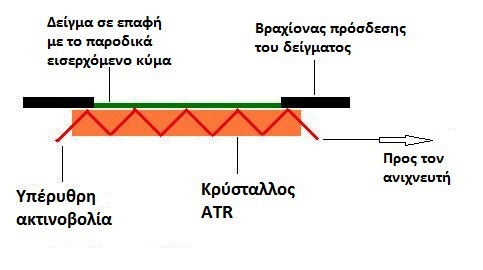 Η ακτινοβολία στη συνέχεια υφίσταται πολλαπλές ανακλάσεις και η απορρόφηση αυξάνεται σημαντικά.
 Μετά τις πολλαπλές ανακλάσεις η ακτινοβολία  προσπίπτει στον ανιχνευτή.
Πλεονεκτήματα ATR-Σύγκριση με IR
Δεν χρειάζεται πολύ προετοιμασία του δείγματος, τα φάσματα λαμβάνονται απευθείας.
Αναλύονται στερεά, που είναι δύσκολα στον χειρισμό τους όπως ίνες, υφάσματα, νήματα.
Εξετάζονται και υγρά δείγματα, καθώς ο κρύσταλλος του ATR μπορεί να βυθιστεί μέσα σε υγρό δείγμα.
Τα φάσματα είναι καταλληλότερα για ποιοτικό προσδιορισμό καθώς οι κορυφές δεν αλληλεπικαλύπτονται.
Τα φάσματα είναι κατάλληλα για ποσοτικό προσδιορισμό.
Βιβλιογραφία
Το υλικό της παρουσίασης προέρχεται από το εξής σύγγραμμα: 

<<PRINCIPLES OF INSTRUMENTAL ANALYSIS>>, Sixth Edition, authors: Douglas A. Skoog, F. James Holler, and Stanley R. Crouch
Σημείωμα Αναφοράς
Copyright Πανεπιστήμιο Πατρών,
Κοντογιάννης Χρίστος 
«Φασματομετρία υπερύθρου». 
Έκδοση: 1.0. Πάτρα 2015. 

  Διαθέσιμο από τη δικτυακή διεύθυνση: https://eclass.upatras.gr/courses/PHA1614/
Σημείωμα Αδειοδότησης
Το παρόν υλικό διατίθεται με τους όρους της άδειας χρήσης Creative Commons
Αναφορά, Μη Εμπορική Χρήση Παρόμοια Διανομή 4.0 [1] ή μεταγενέστερη, Διεθνής
Έκδοση.   Εξαιρούνται τα αυτοτελή έργα τρίτων π.χ. φωτογραφίες, διαγράμματα κ.λ.π.,
τα οποία εμπεριέχονται σε αυτό και τα οποία αναφέρονται μαζί με τους όρους χρήσης
τους στο «Σημείωμα Χρήσης Έργων Τρίτων».    
 [1] http://creativecommons.org/licenses/by-nc-sa/4.0/ 
Ως Μη Εμπορική ορίζεται η χρήση:
που δεν περιλαμβάνει άμεσο ή έμμεσο οικονομικό όφελος από την χρήση του έργου, για το διανομέα του έργου και αδειοδόχο
που δεν περιλαμβάνει οικονομική συναλλαγή ως προϋπόθεση για τη χρήση ή πρόσβαση στο έργο
που δεν προσπορίζει στο διανομέα του έργου και αδειοδόχο έμμεσο οικονομικό όφελος (π.χ. διαφημίσεις) από την προβολή του έργου σε διαδικτυακό τόπο
Ο δικαιούχος μπορεί να παρέχει στον αδειοδόχο ξεχωριστή άδεια να χρησιμοποιεί το έργο για εμπορική χρήση, εφόσον αυτό του ζητηθεί
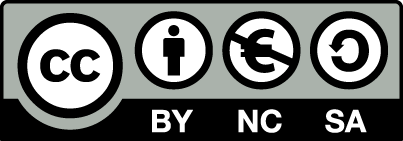 Διατήρηση Σημειωμάτων
Οποιαδήποτε αναπαραγωγή ή διασκευή του υλικού θα πρέπει να συμπεριλαμβάνει: 

το Σημείωμα Αναφοράς 
το Σημείωμα Αδειοδότησης 
τη δήλωση Διατήρησης Σημειωμάτων 
το Σημείωμα Χρήσης Έργων Τρίτων (εφόσον υπάρχει) 

μαζί με τους συνοδευόμενους υπερσυνδέσμους.
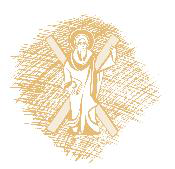 Τέλος Ενότητας
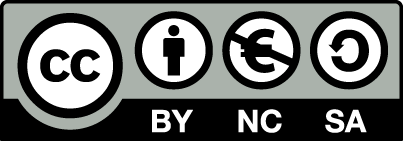 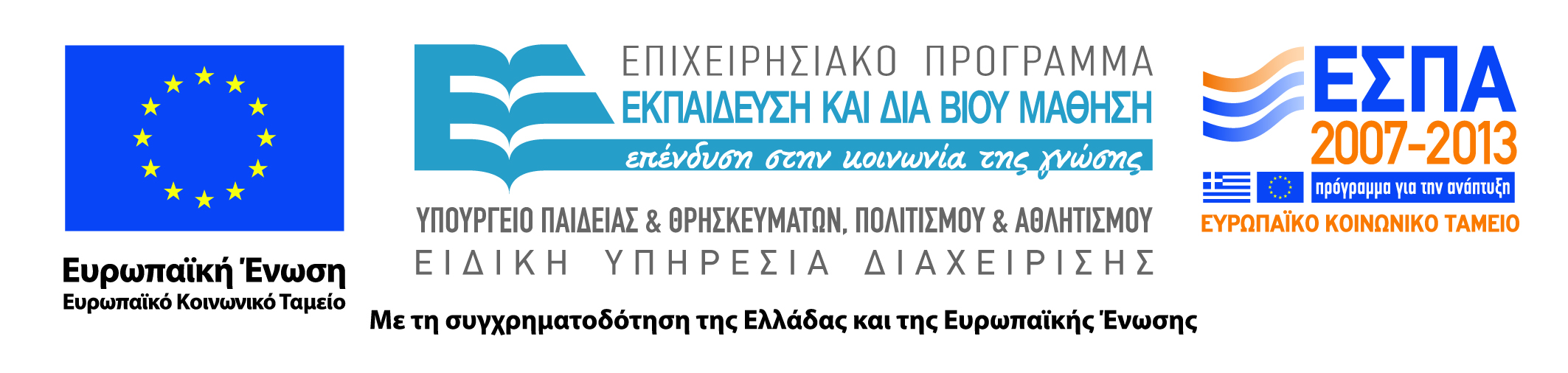